The Earth & Rocks
Visit www.worldofteaching.com
For 100’s of free powerpoints
Crust
Mantle
Core
The Earth
10km to 100km thick
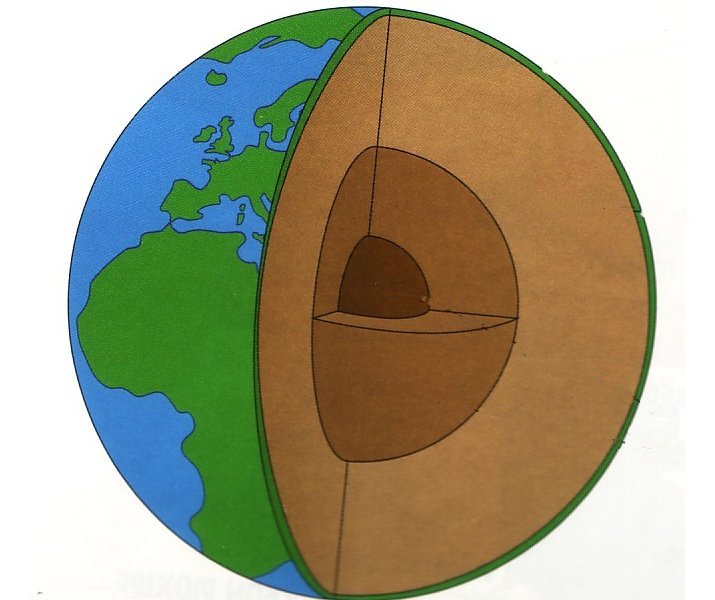 Extends almost halfway to centreSolid properties but flows
Iron & NickelJust over half the Earth’s radiusLiquid outer coreSolid inner core
The average density of the Earth is much greater than the density of the rocks that form the crust. This means that the interior of the Earth is made from different and denser materials than the crust
Sedimentary rocks
Metamorphic rocks
Igneous rocks
The Rock Cycle
LayersRipplesFossils
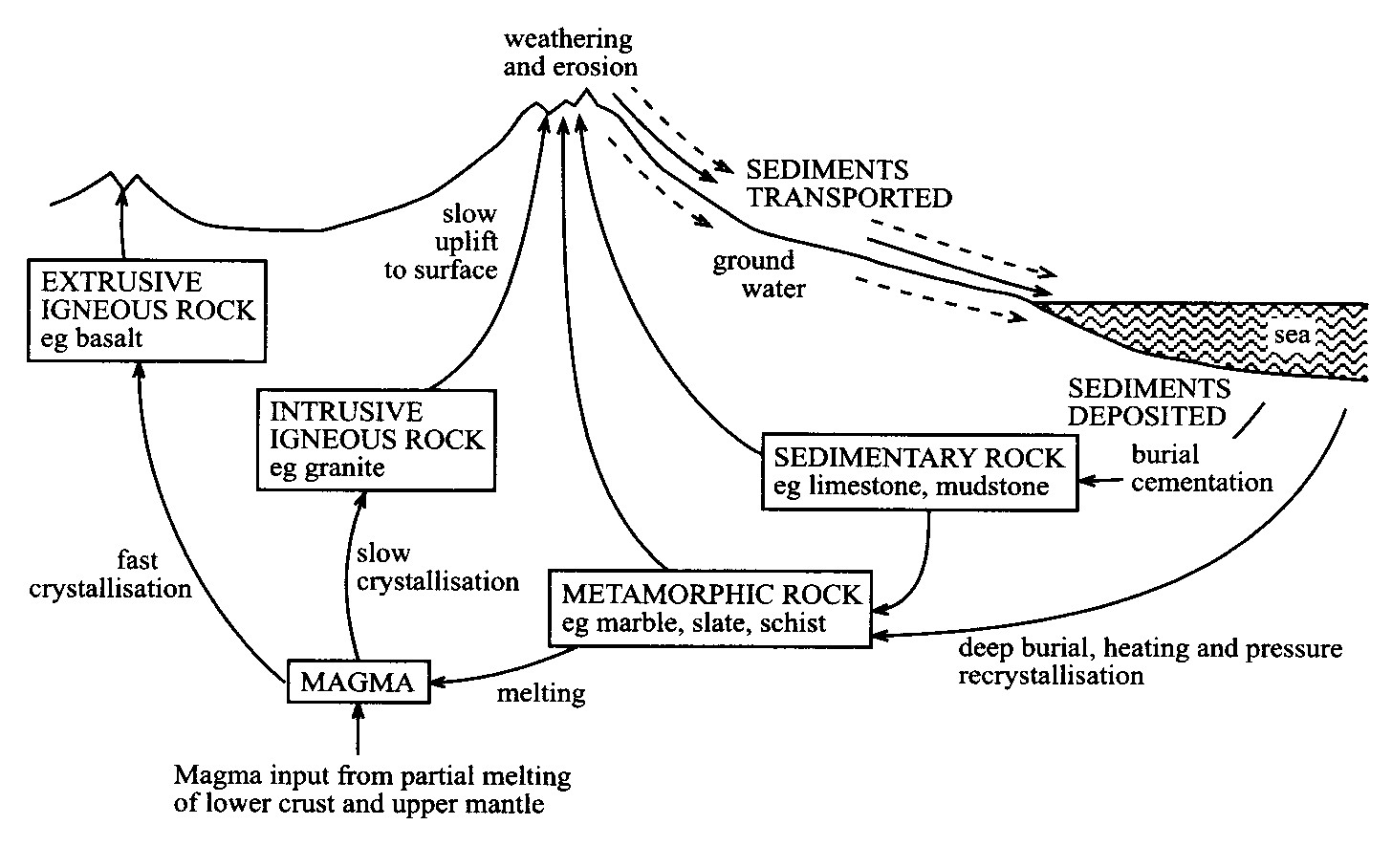 Formed by high pressure & temperatureEvidence of mountain building processesAssociated with Earth movements
Have been moltenCrystalsIntrusive – big crystalsExtrusive – small crystals
Tilted
Fractured
Folded
Upside down
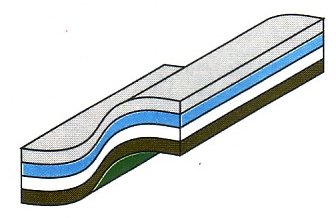 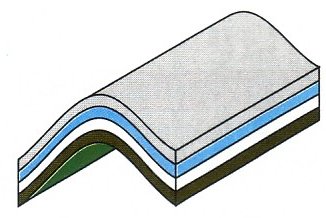 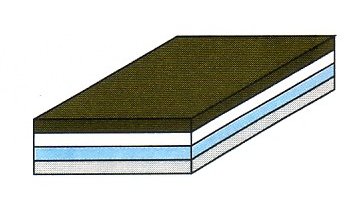 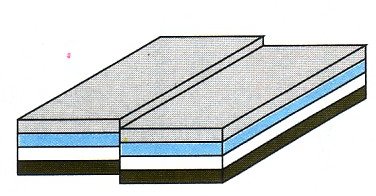 The Crust
Young
Sedimentary rocks in layersYounger rocks usually on top of older rocks
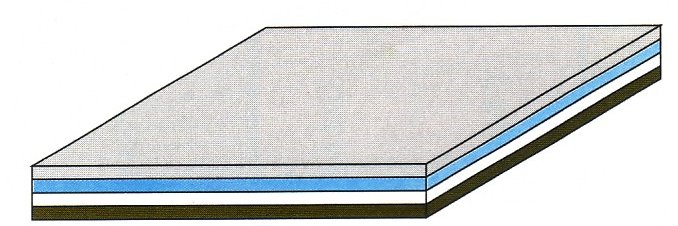 Old
Sedimentary rocks are also found:
This shows that the Earth’s crust is unstable and has been subjected to very large forces